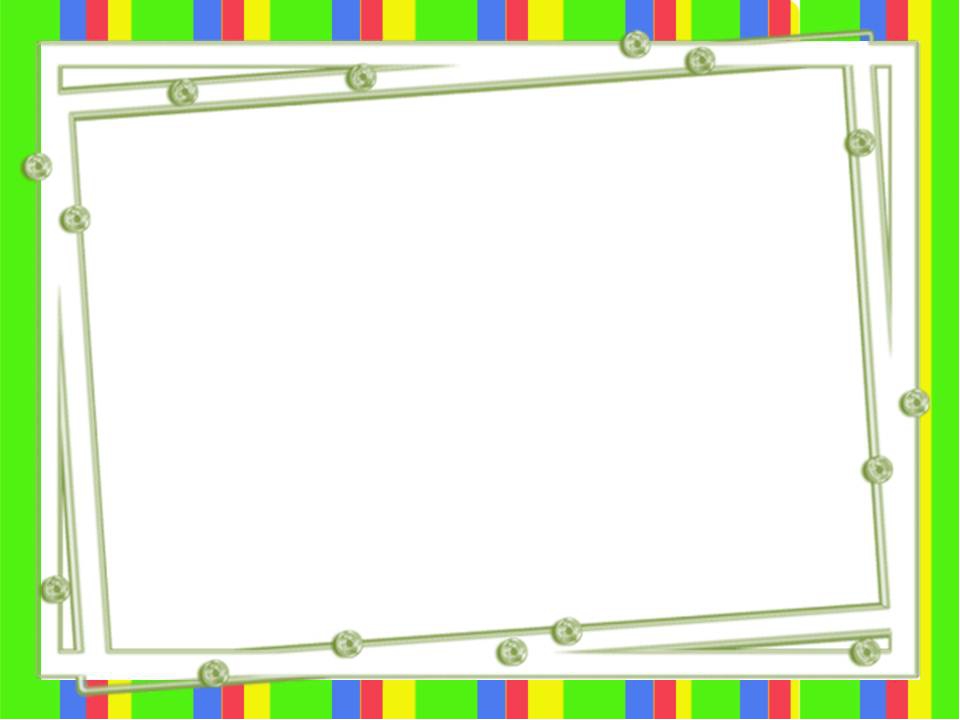 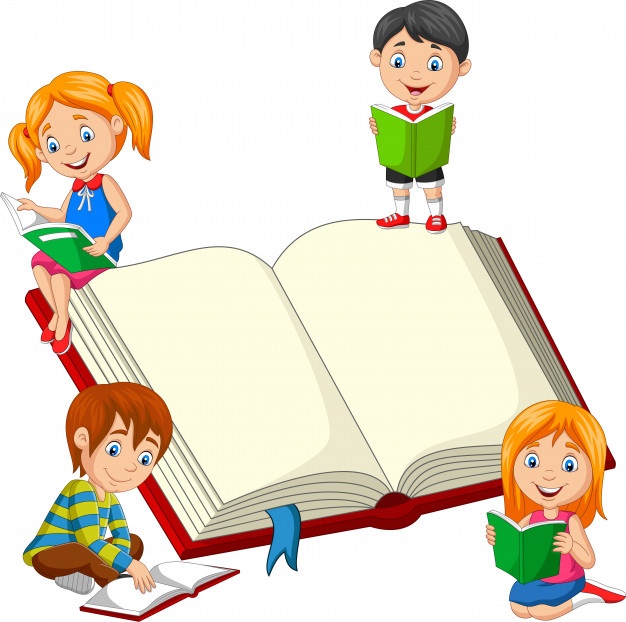 Урок русского языка 
и читательской грамотности во 2 классе
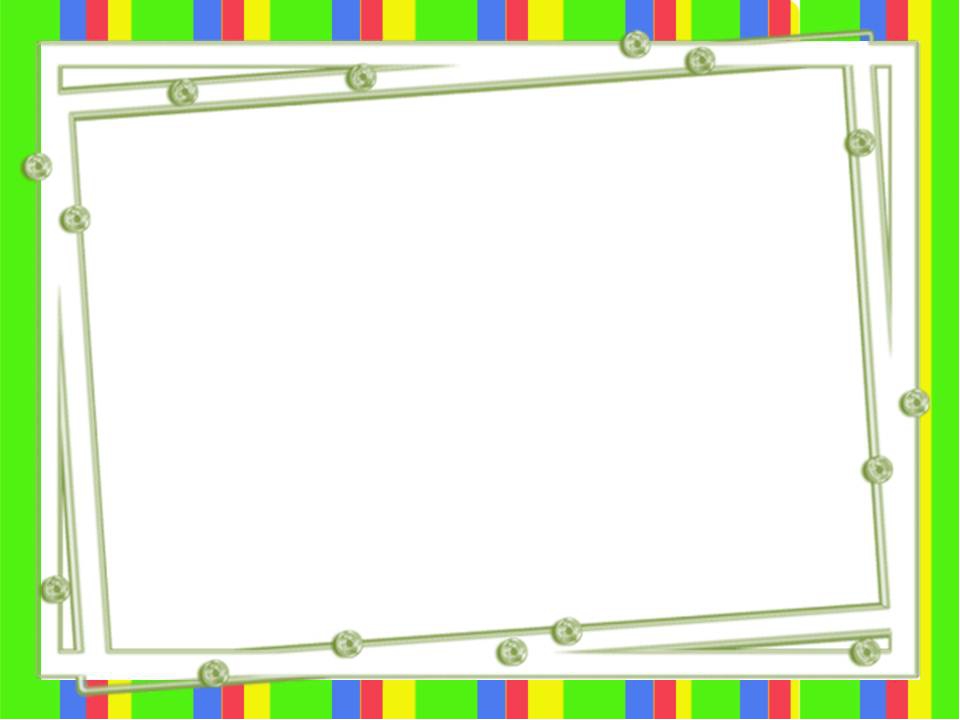 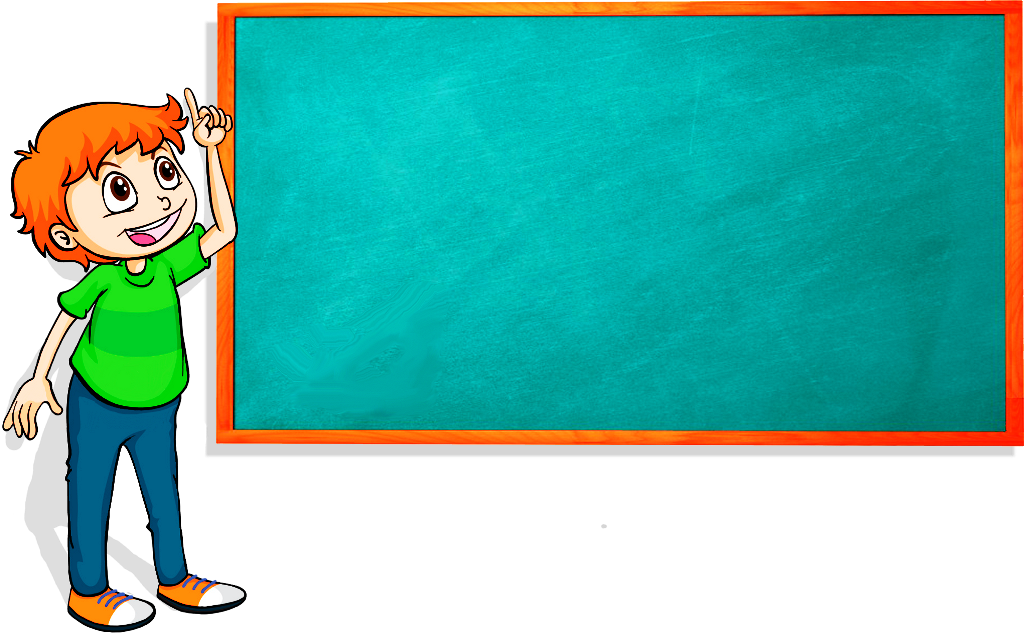 Тема: С.Силин «Жизнь без мобильника».
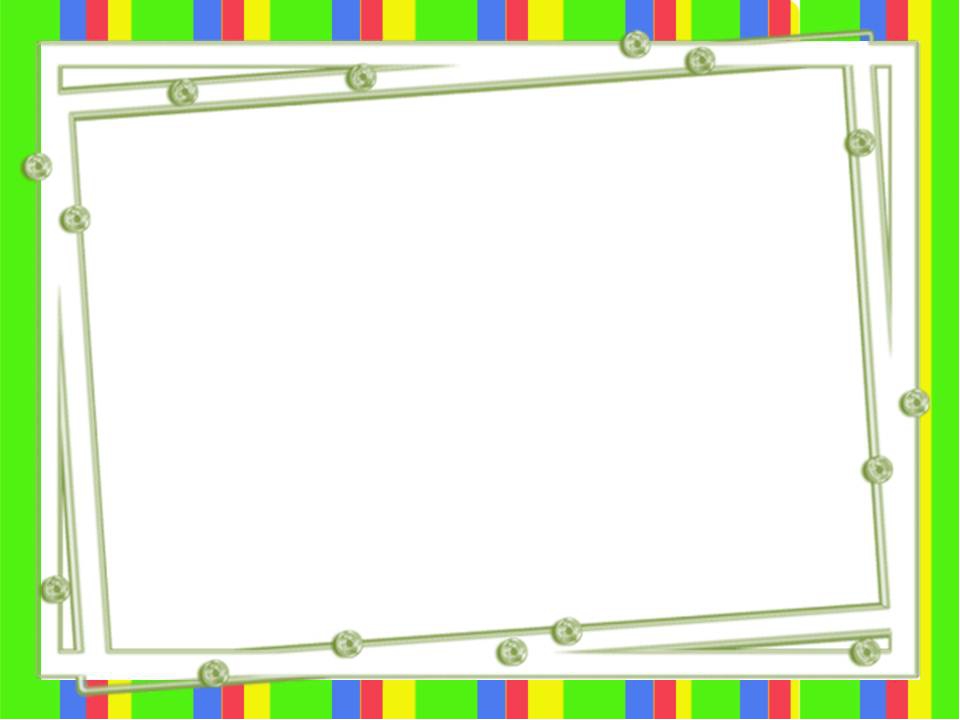 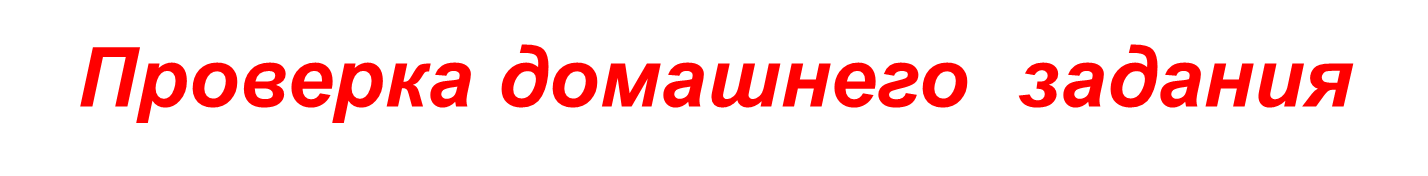 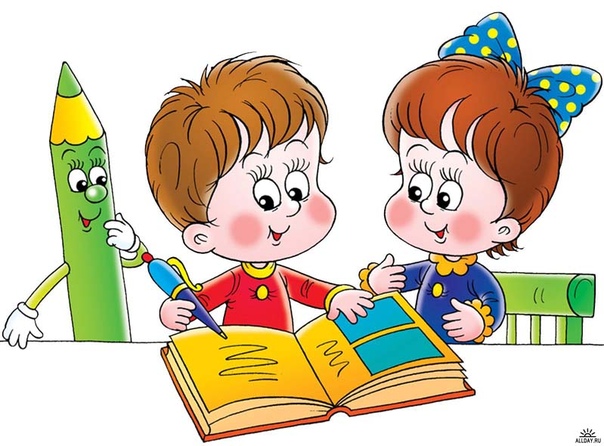 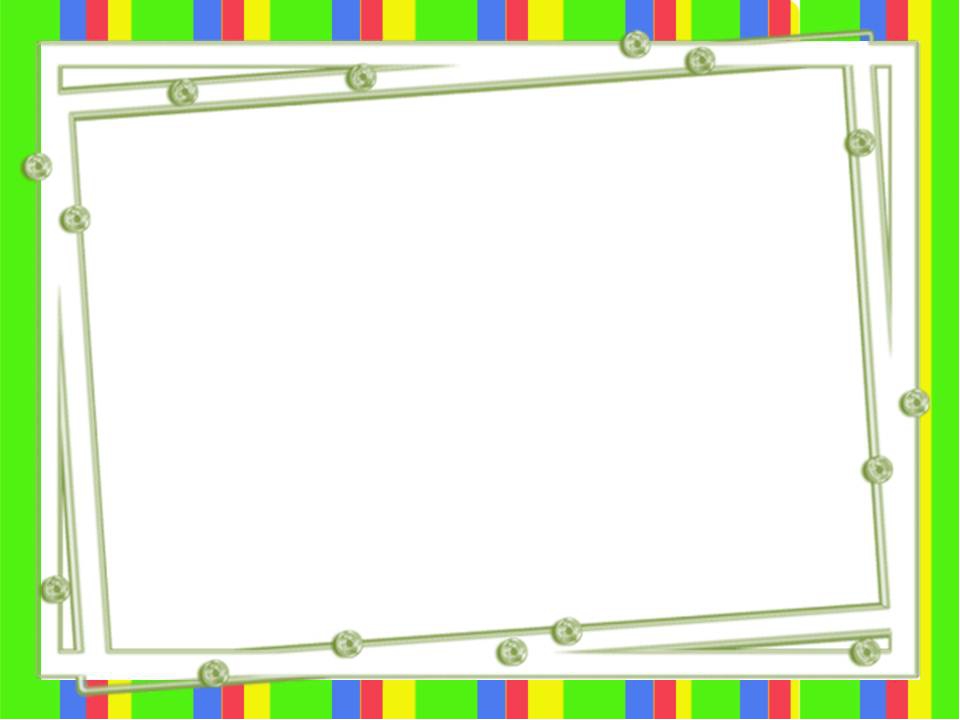 Упражнение 86.
Образуйте слова с суффиксами -к-, -ик-. Обратите внимание на чередование согласных в корне слов. Запишите пары слов, обозначьте суффиксы. 

яблоко – яблочко, облако – ..., собака – ..., корзина – ...,  
гвоздь – гвоздик, мост – ..., хвост – ...,  дождь – ...
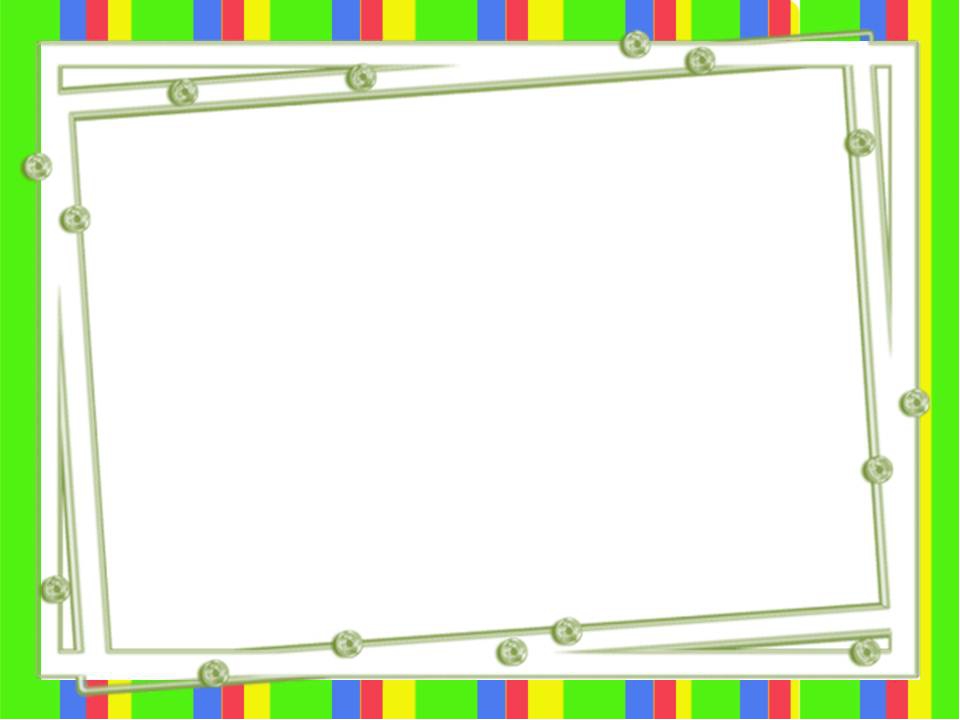 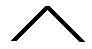 яблоко – яблочко, облако – облачко, собака – собачка, корзина – корзиночка.
 
гвоздь – гвоздик, мост – мостик, хвост – хвостик ,  дождь – дождик
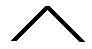 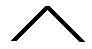 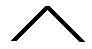 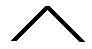 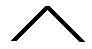 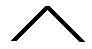 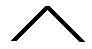 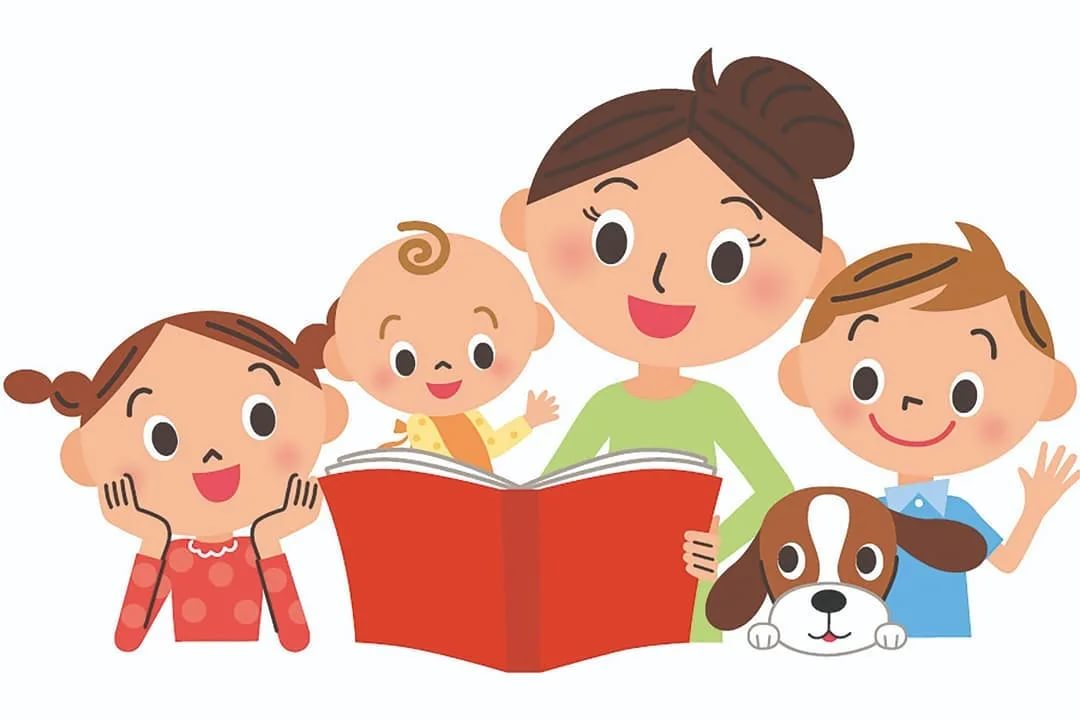 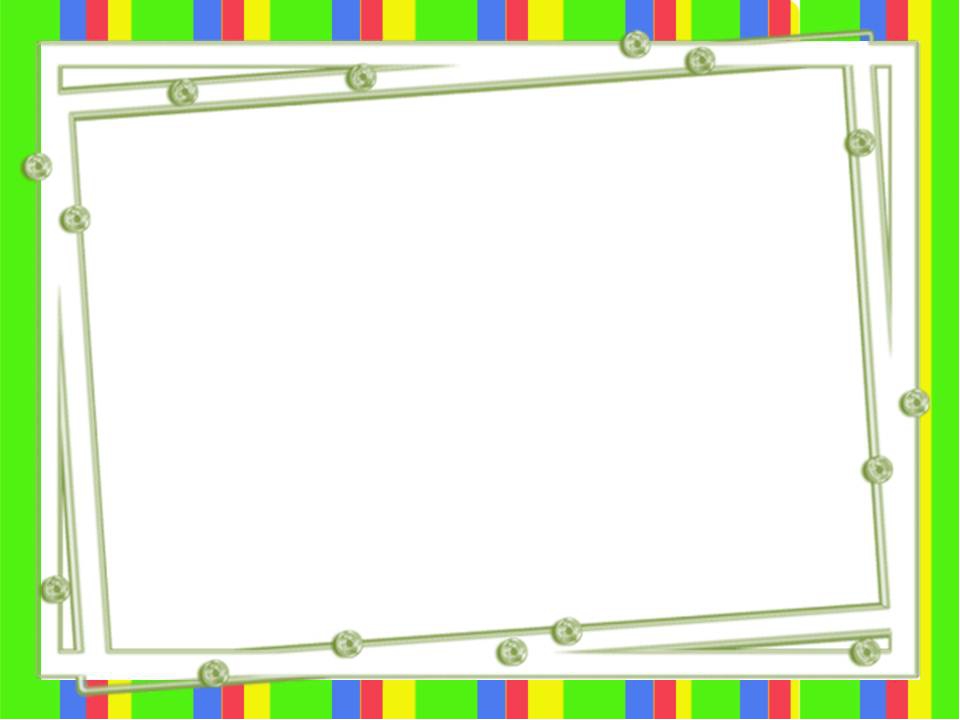 Сергей Васильевич Силин —писатель, педагог, журналист, редактор. В 1972 году окончил школу № 25 города Перми. В 1983 году поступил, а в 1989 году окончил филологический факультет Пермского университета.
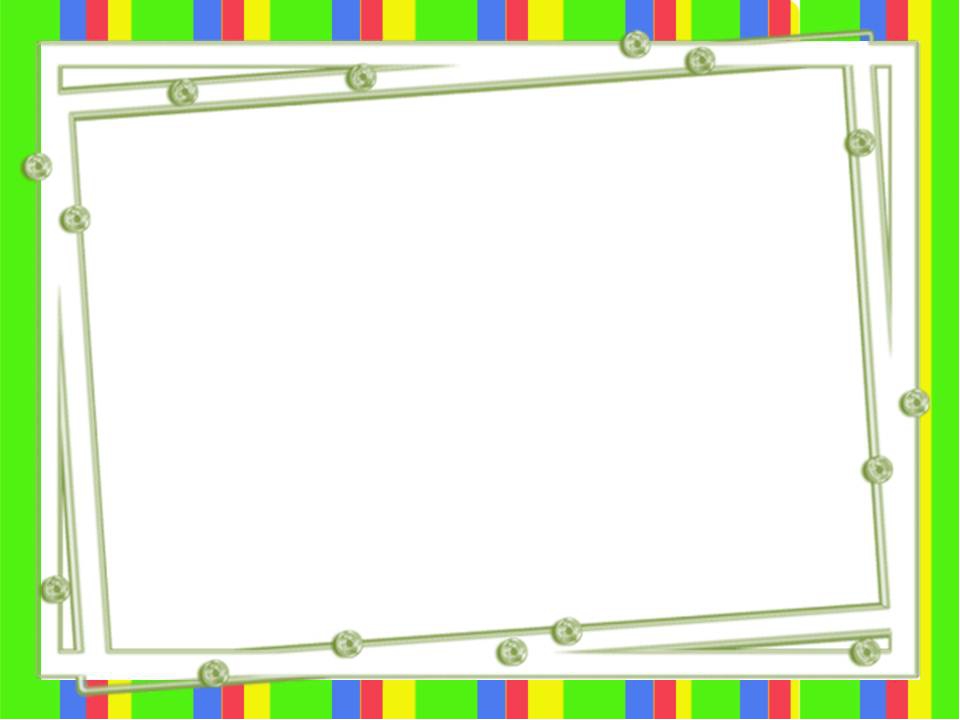 Первые публикации появились в 1982 году: в журнале «Нева» была напечатана его сказка «Звёздочка», в том же году появились публикации сказок в газете «Литературная Россия» и первые юмористические рассказы в газете «Вечерняя Пермь».
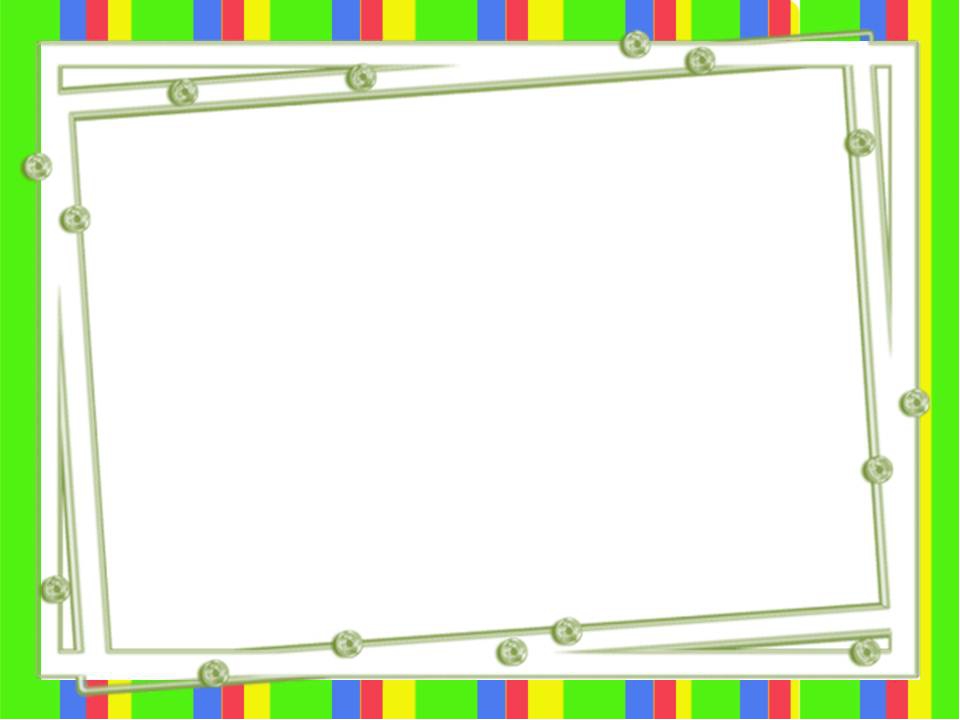 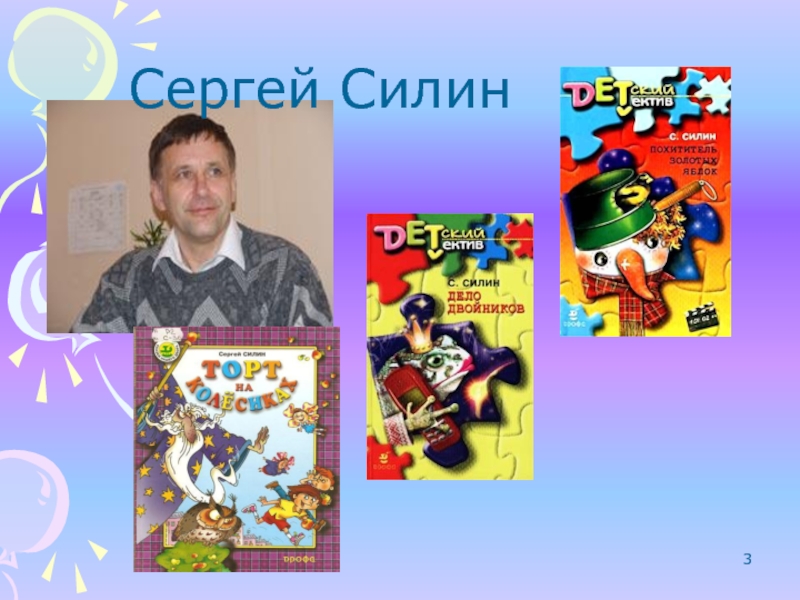 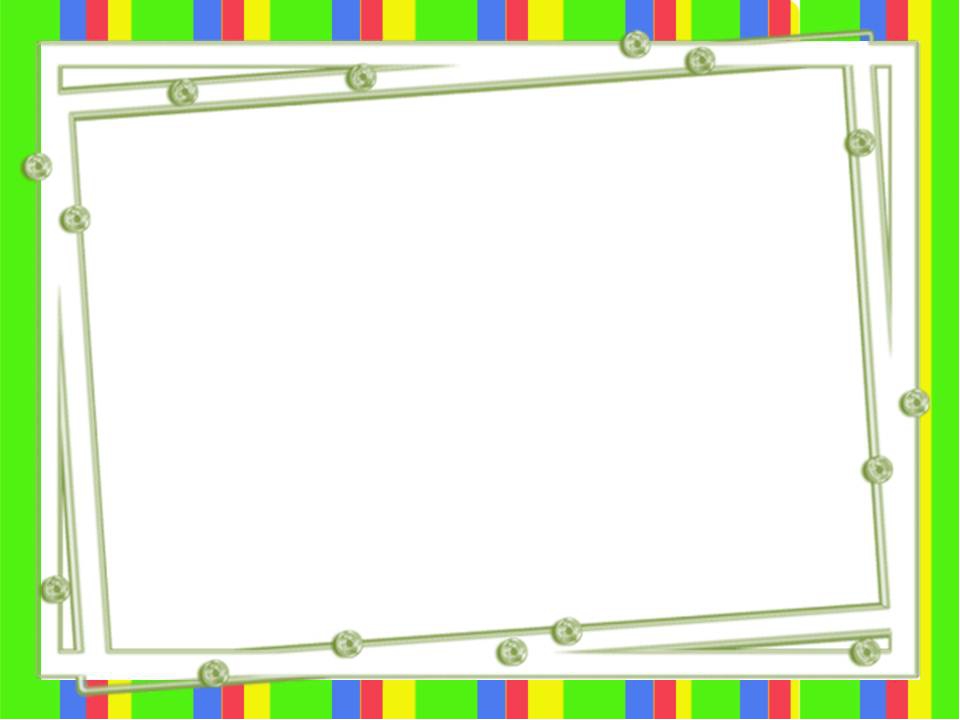 Работал корреспондентом заводской многотиражной газеты  «Моторостроитель», учителем русского языка и литературы в школе, педагогом центров развития творчества детей и юношества, журналистом газет в Москве.
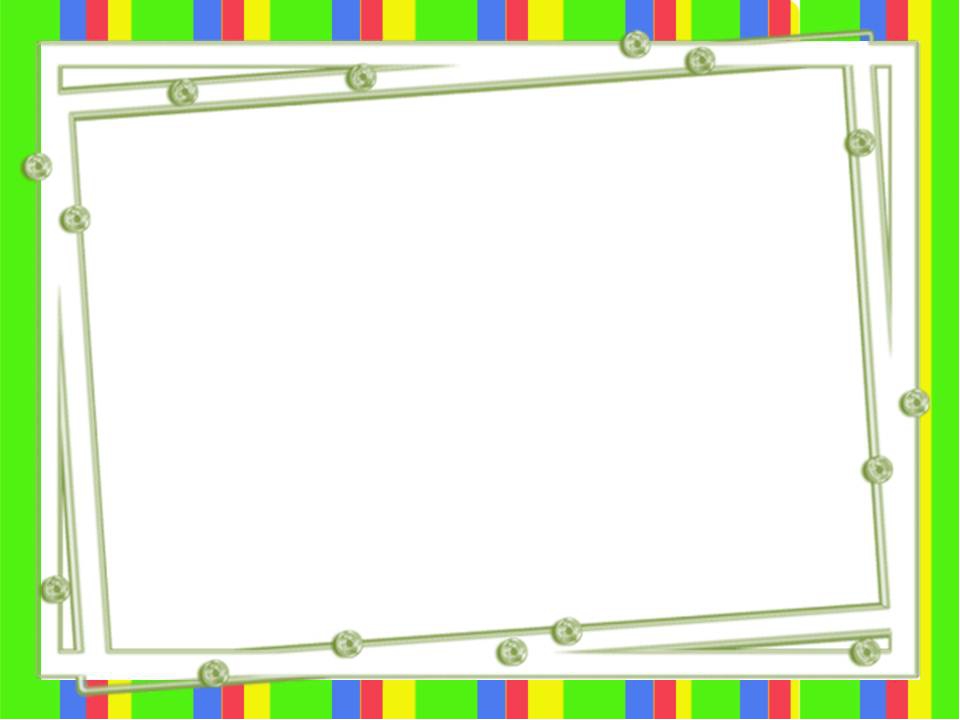 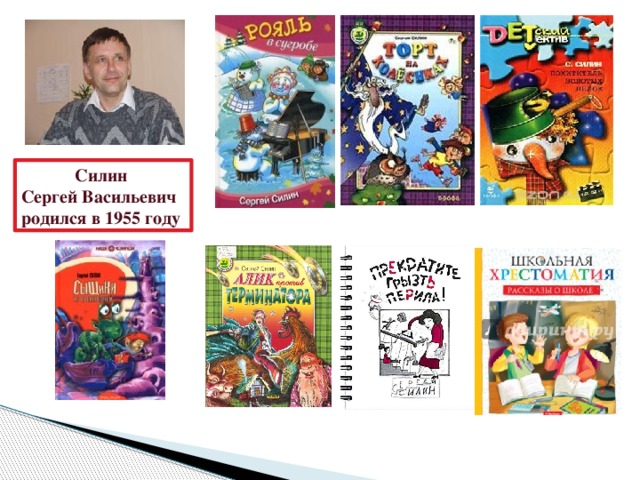 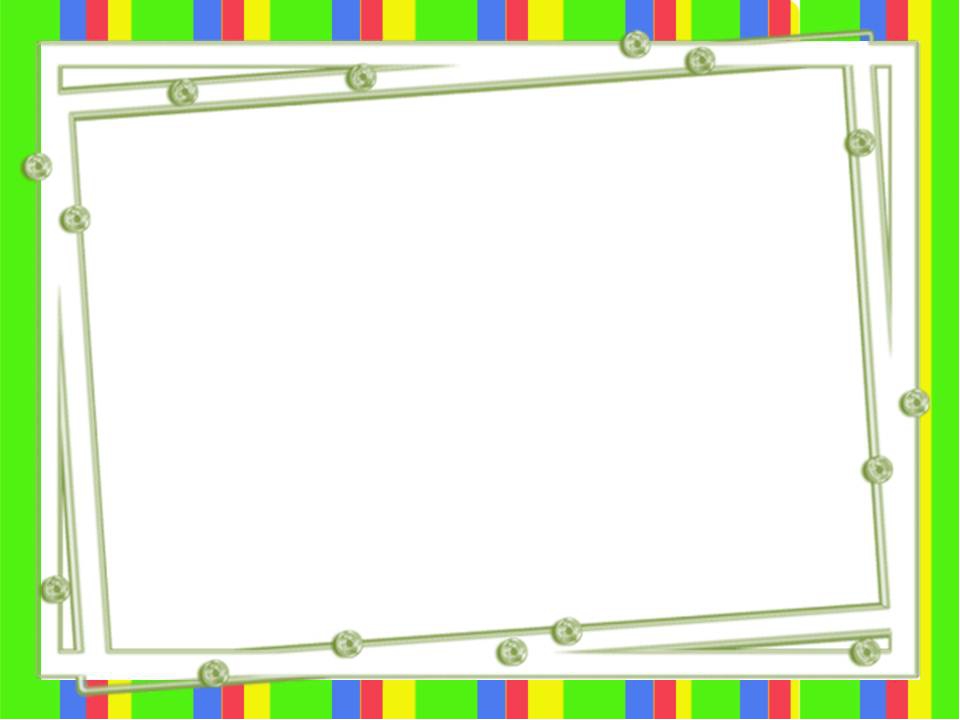 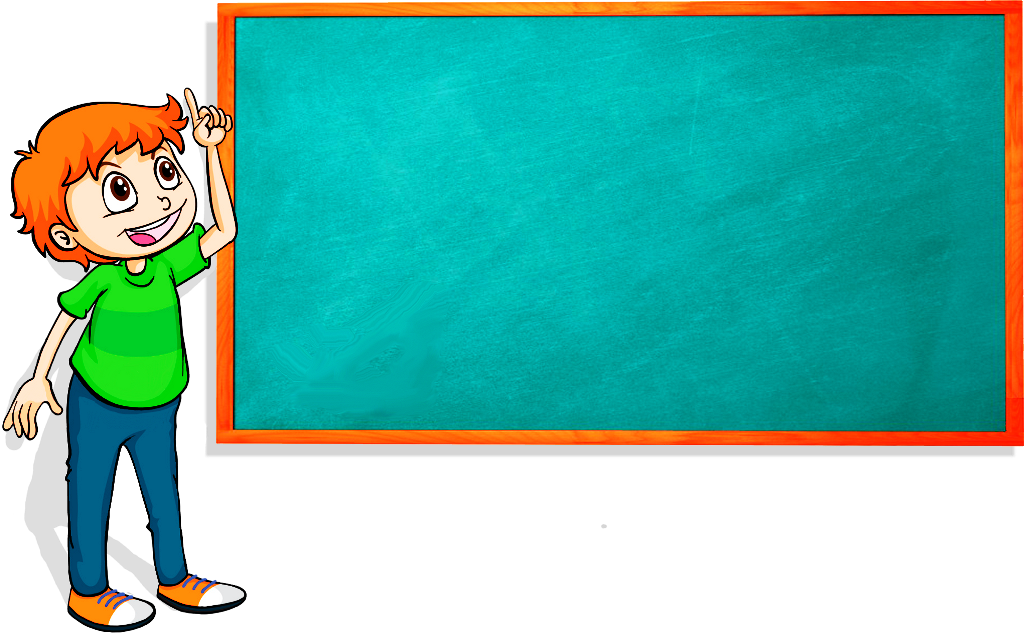 Тема: С.Силин «Жизнь без мобильника».
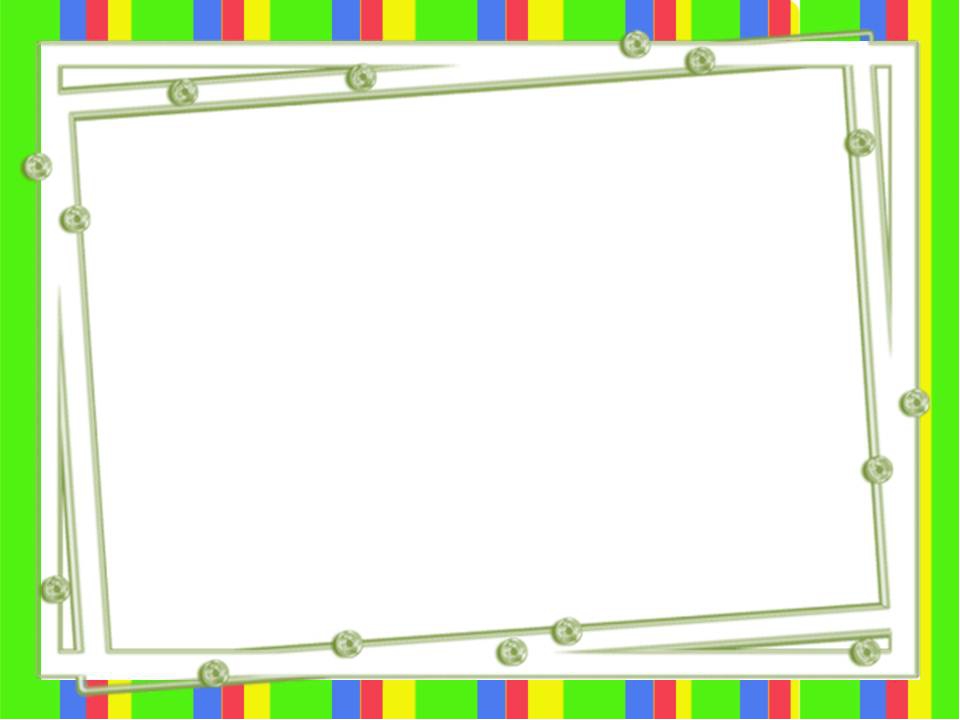 Что такое мобильник?
Мобильник - аппарат для передачи и приёма звука (в основном — человеческой речи) на расстоянии.
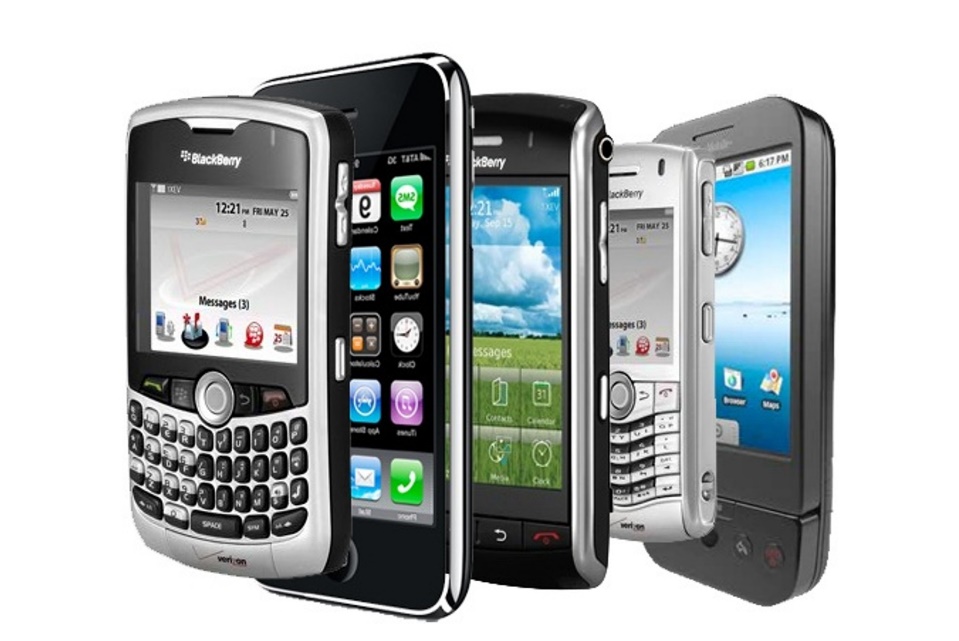 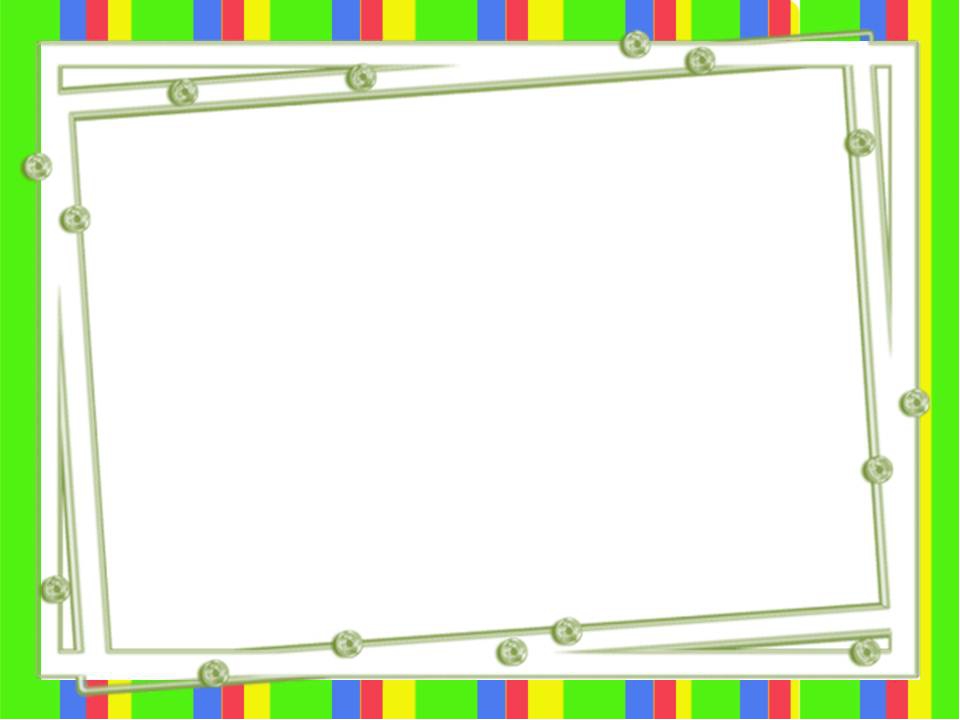 Димка – человек увлекающийся. А когда он чем-нибудь увлекается, он становится таким рассеянным. Вчера он опять чем-то увлёкся и к урокам не подготовился. А учительница его спросила по теме: «Жизнь древнего человека».
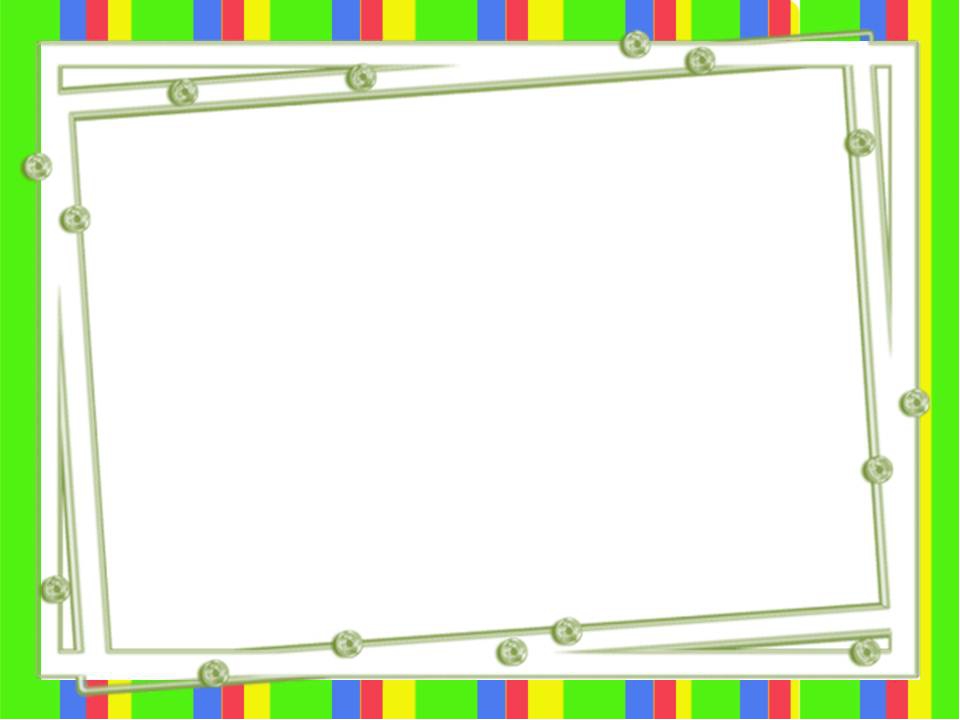 Димка вышел к доске и на меня смотрит: что отвечать? А мобильник с собой к доске взять забыл. Он его даже из портфеля забыл достать.
 – Ну что же мы молчим? – говорит Лола Шакировна. – Расскажи нам, как жили древние люди.
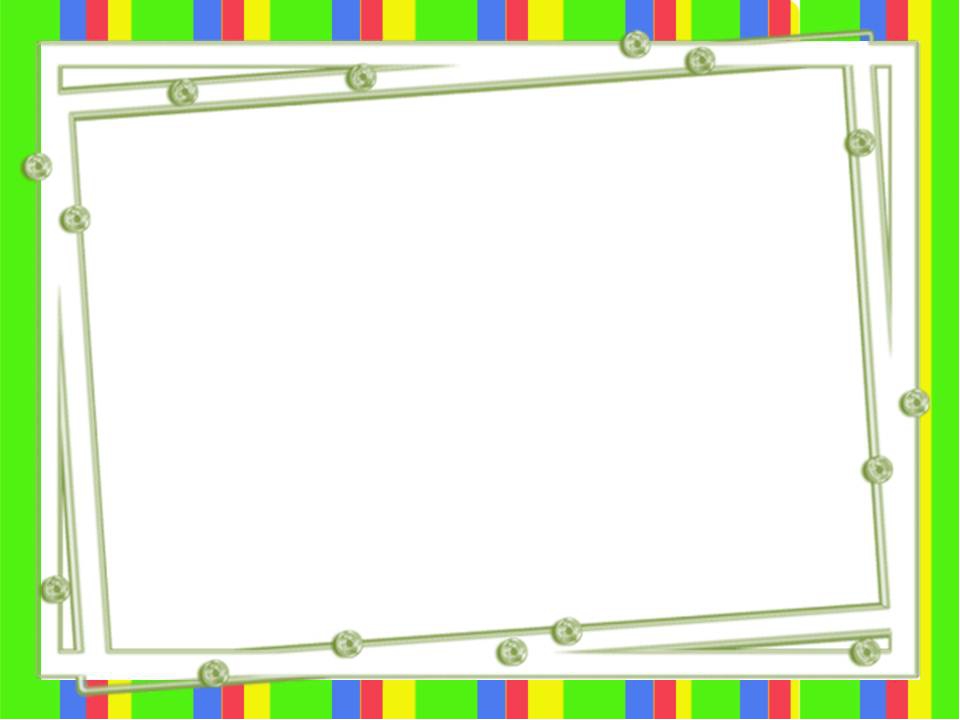 Димка мне руками разводит: что говорить? Я ему телефон показываю: мол, ты же мобильник забыл, как я тебе подскажу, рассеянному такому?
 А он посмотрел на меня внимательно и говорит: 
– У древних людей не было мобильников. В классе засмеялись.
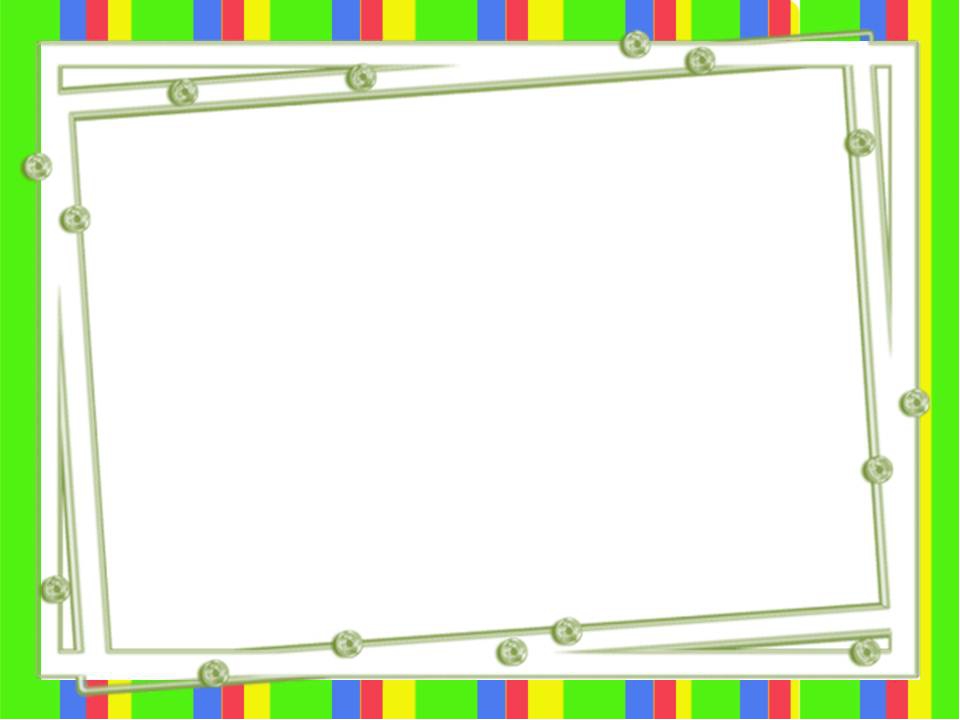 – Да? – удивилась Лола Шакировна – Но как же они тогда общались? Неужели только через Интернет? 
– Что вы, Лола Шакировна, – говорит Димка, – Интернета тогда ещё тоже не было! – Он посмотрел, как я расширил глаза, и добавил: – Они общались глазами.
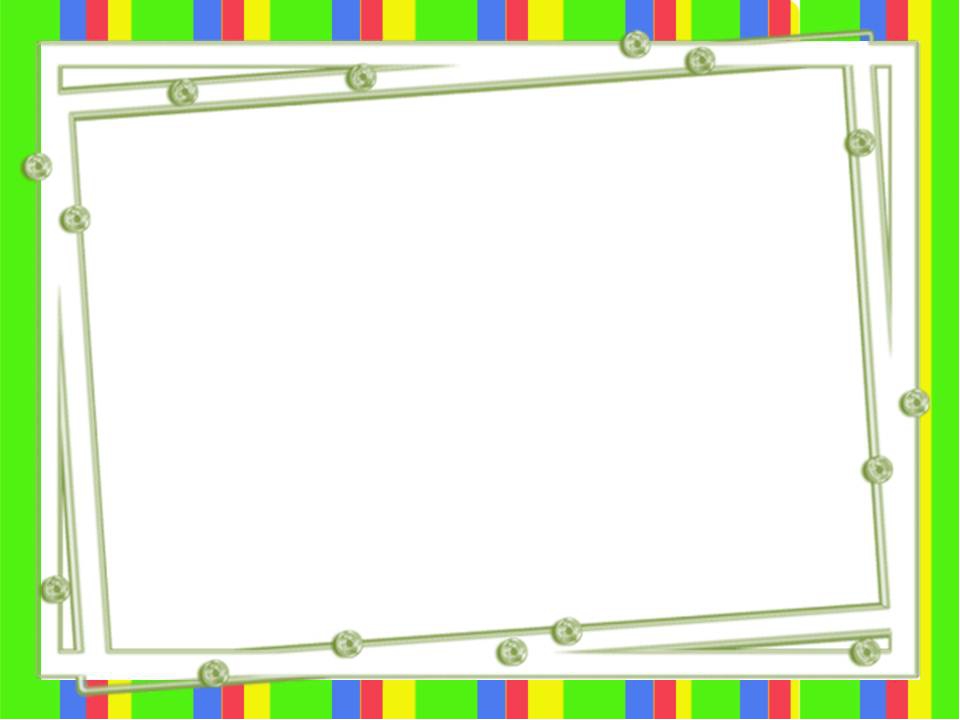 – Только глазами? – удивилась учительница.
 Я пальцем себя по голове стучу: мол, соображай, Димочка, хоть маленько, что говоришь! 
– Ещё они перестукивались! – обрадовался Димка. 
– Ага, как дятлы, – согласилась Лола Шакировна. Класс со смеху так и покатился.
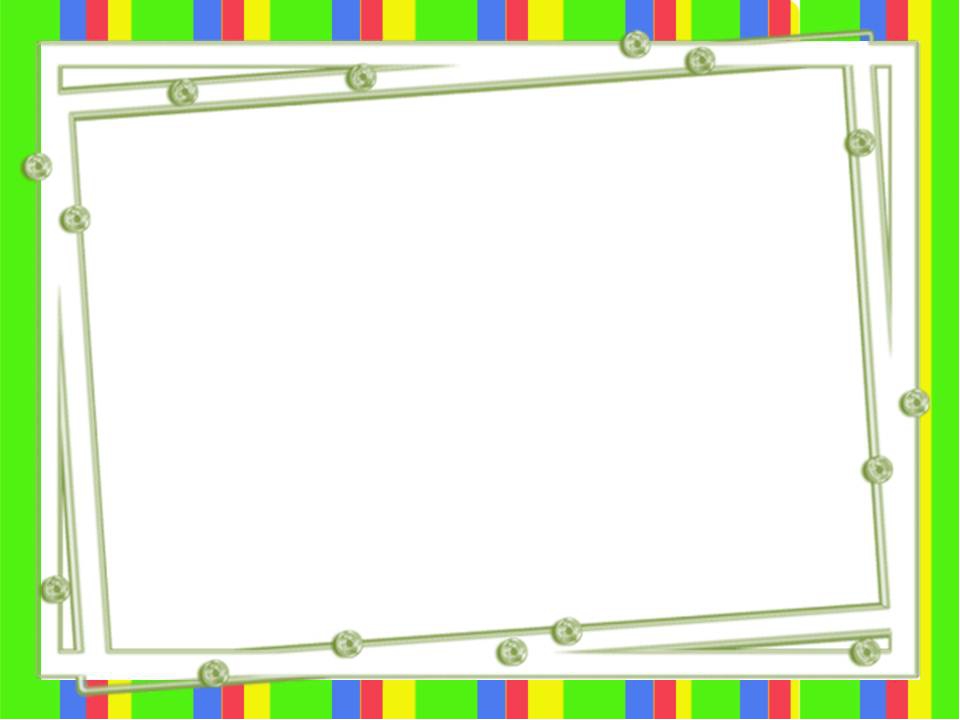 – Ещё древние люди не ходили в школу, – говорит Димка. 
Все опять засмеялись.
 – Но как они выжили без знаний?
 – Они выжили охотой! 
– Свет в оконце! – обрадовалась учительница. – Значит, древние люди охотились? 
– Ещё как! – И на кого же они охотились?
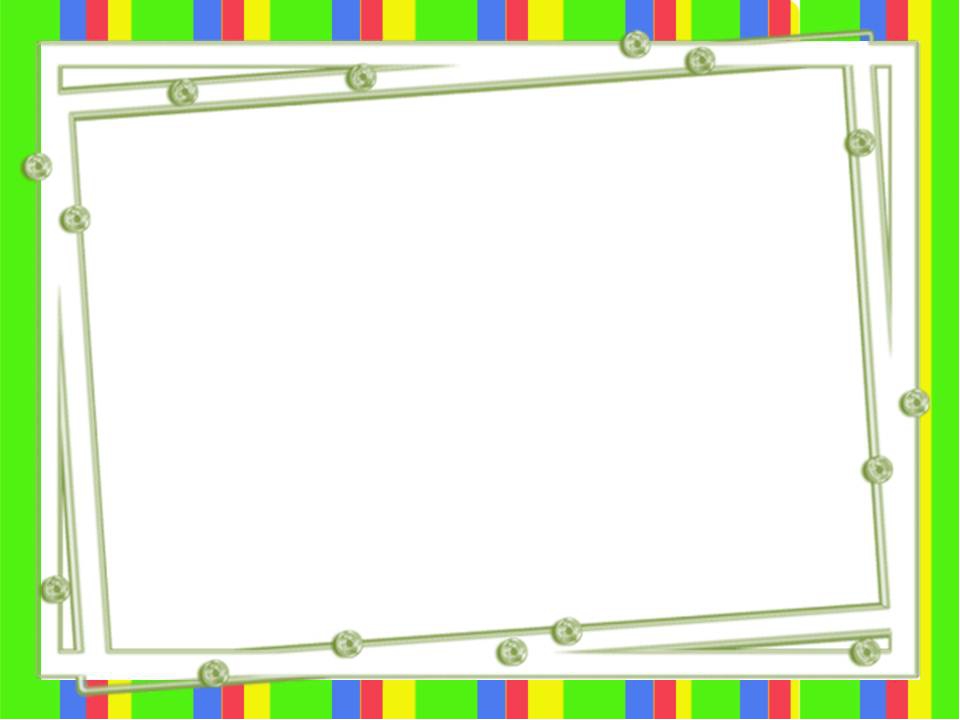 Тут я Димке зубы показал.
 – Они охотились на древних зубастиков! – сказал Димка. Класс снова покатился со смеху.
 Тут мальчишки вспомнили мультик и стали щёлкать зубами.
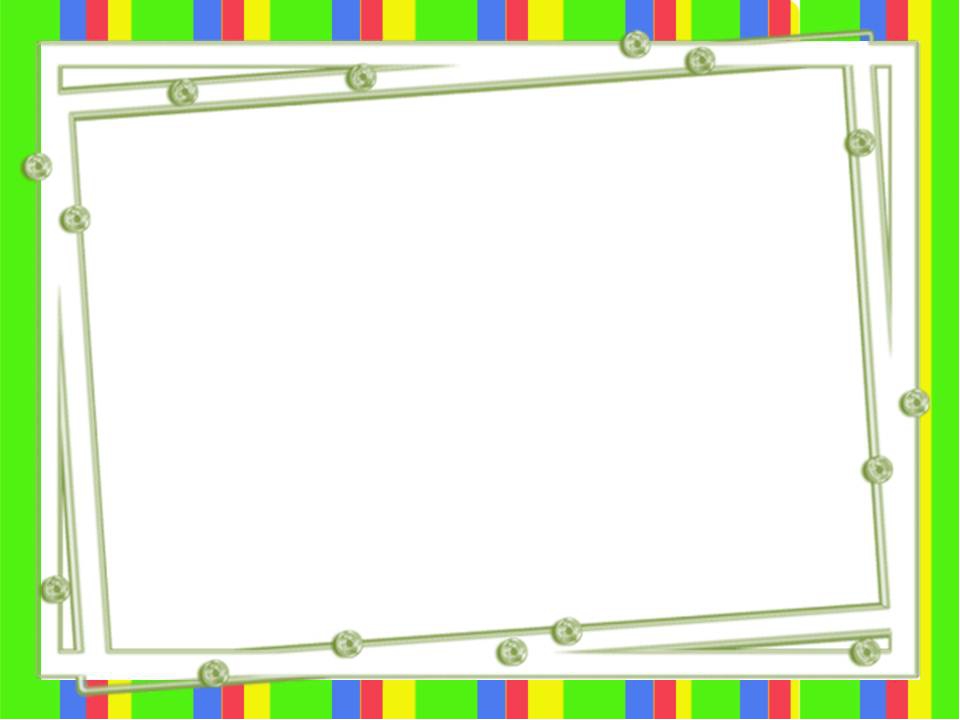 – Значит, телефонов у древних людей не водилось, общались они, перестукиваясь глазами, и охотились на древних зубастиков, не имея Интернета. Это всё? – спросила Лола Шакировна и вздохнула.
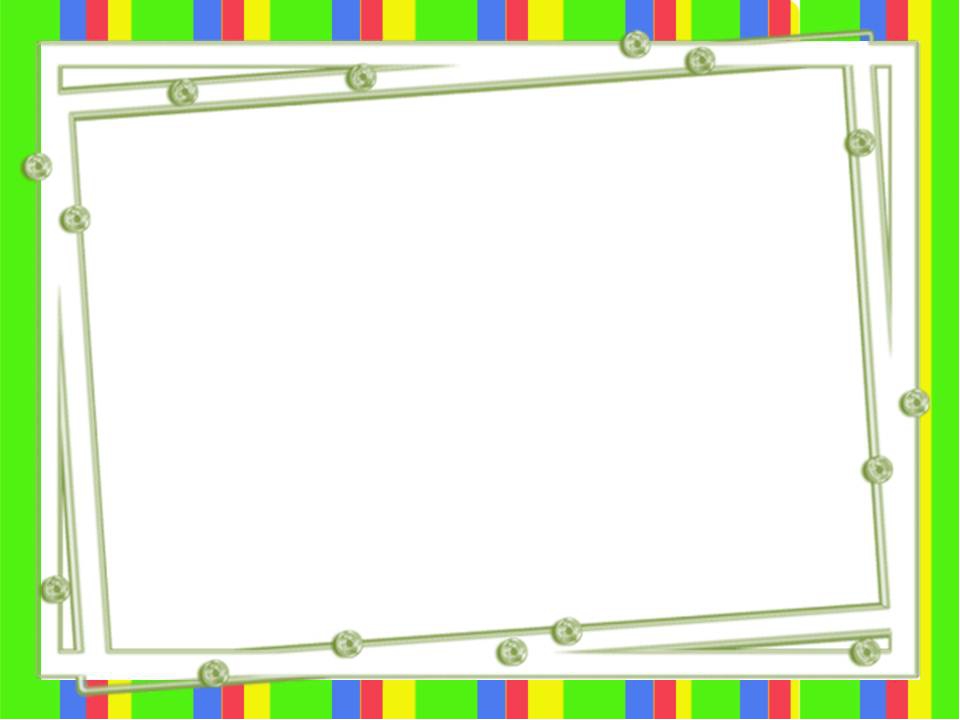 – Нет, не всё. Ещё у древних людей не было парикмахерских, и поэтому у них были длинные причёски. Ещё у них не было машин, и они ходили пешком. Ещё у них не было домов, и они жили в пещерах. У них не было стиральных машин, и они стирали в речках. У них совсем ничего не было, но они были сообразительными, придумали лук, стрелы и поэтому выжили.
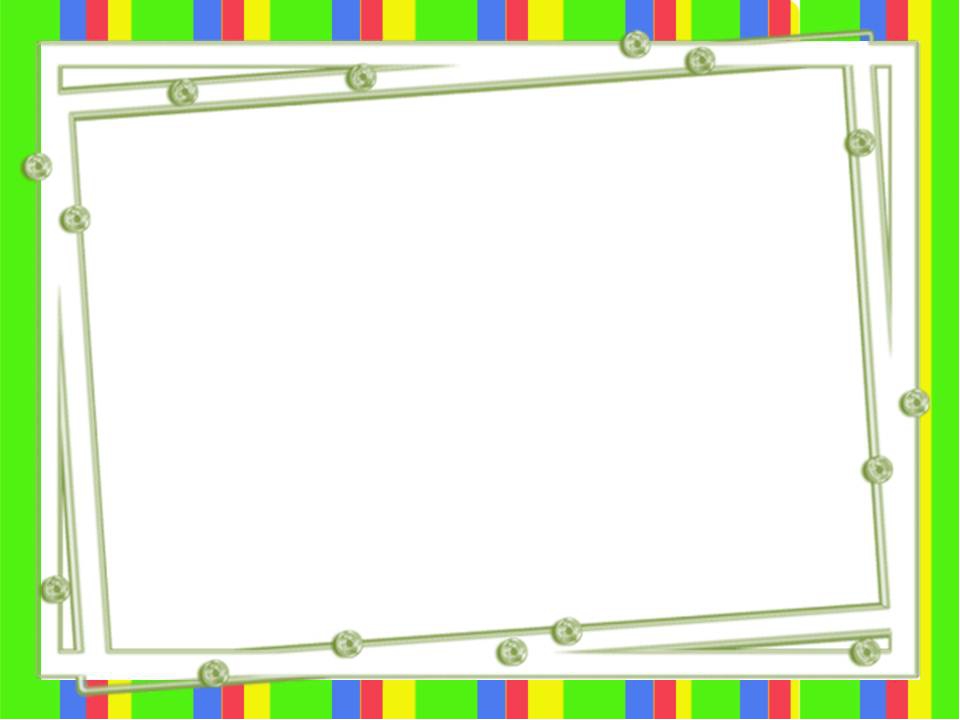 – Ага, совсем как ты, – сказала Лола Шакировна. 
– Садись, два с минусом. И она так посмотрела на меня, что я сразу понял: дальше нам с Димкой придётся выживать без мобильников.
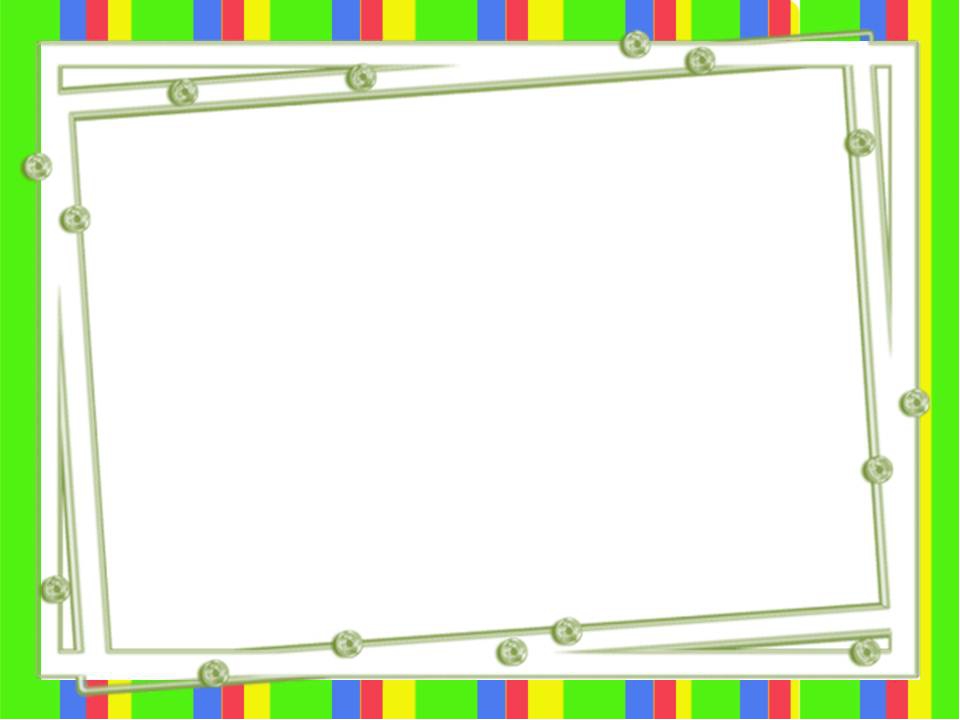 СИНКЕЙН
ДИМКА
РАССЕЯННЫЙ, ВЕСЕЛЫЙ
УВЛЕКАЕТСЯ, ГОВОРИТ, ПОСМОТРЕЛ
ДИМКА  БЫЛ НАСТОЯЩИМ ФАНТОЗЁРОМ.
ФАНТОЗЁР
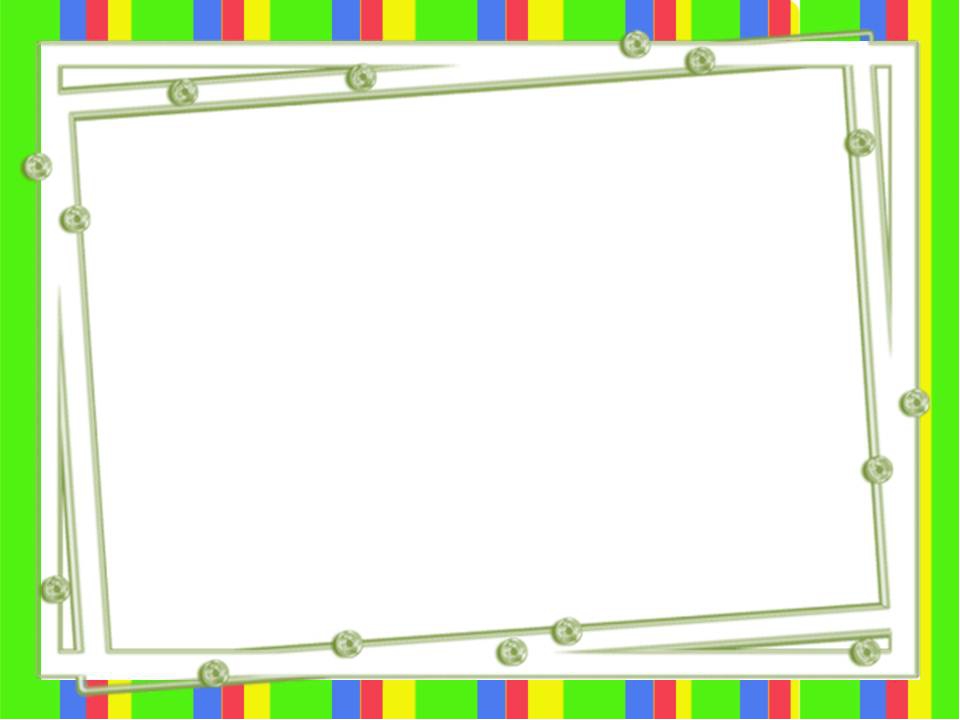 ПЛАН
1) Увлекающийся человек.
2) Ответ Димки у доски.
3) Жизнь древних людей без мобильников.
4) Отсутствие интернета.
5) Общение мимикой.
6) Охота древних людей.
7) Ответ на «2».
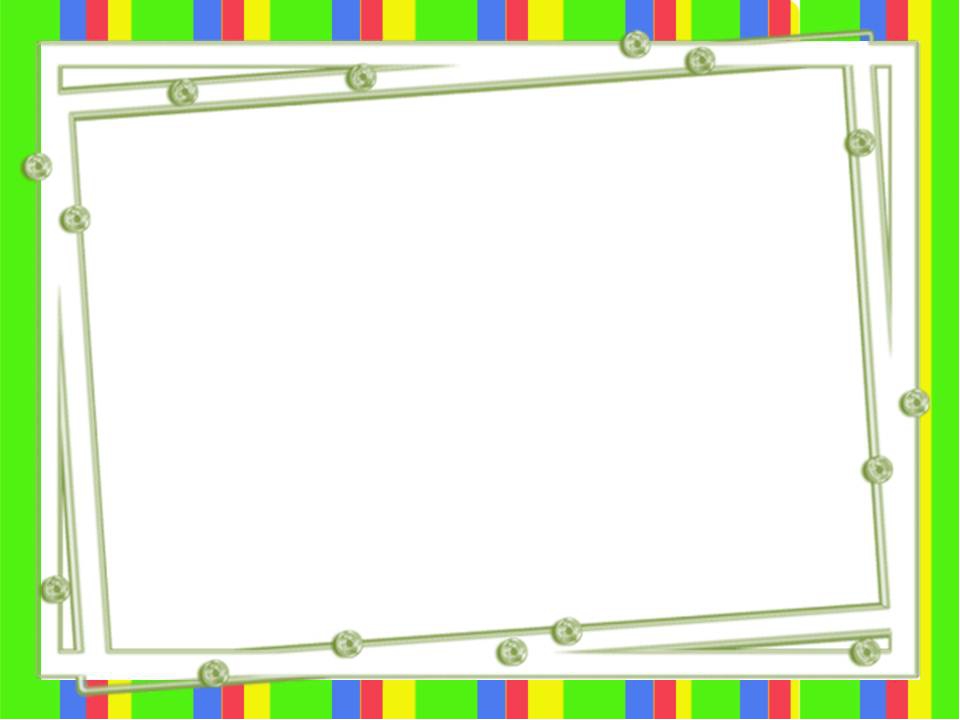 Почему Димка был не готов к уроку?



Как ответил герой рассказа на вопрос учителя: «Как же общались древние люди?»
Потому что опять чем – то увлекся и к урокам не подготовился.
- Они общались глазами.
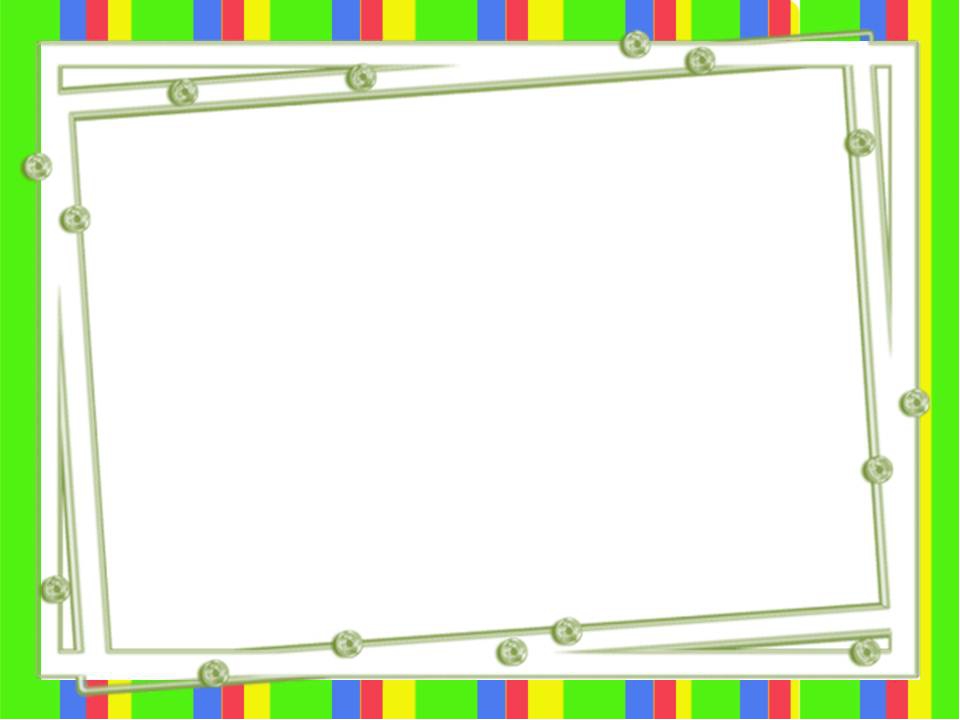 На кого охотились древние люди?



Какую Оценку получил Димка?
Они охотились на зубастиков.
Димка получил 2 -.
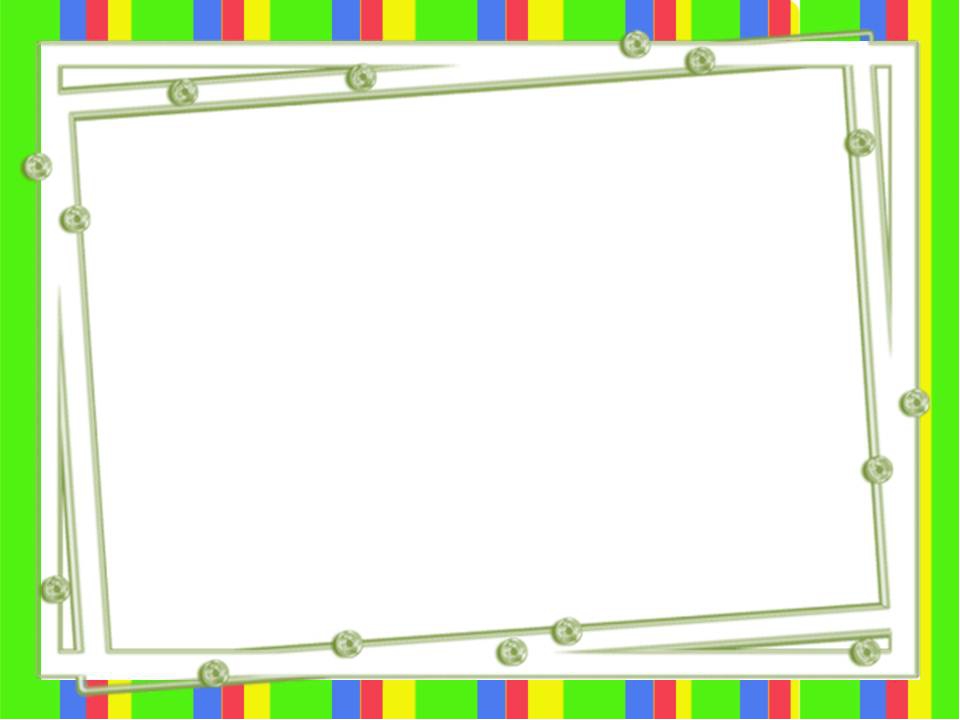 ДОМАШНЯЯ РАБОТА.
Подготовить выразительное чтение произведения С.Силин «Жизнь без мобильника» и ответить на вопросы учебника после текста .
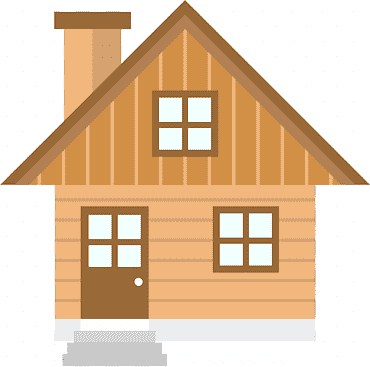 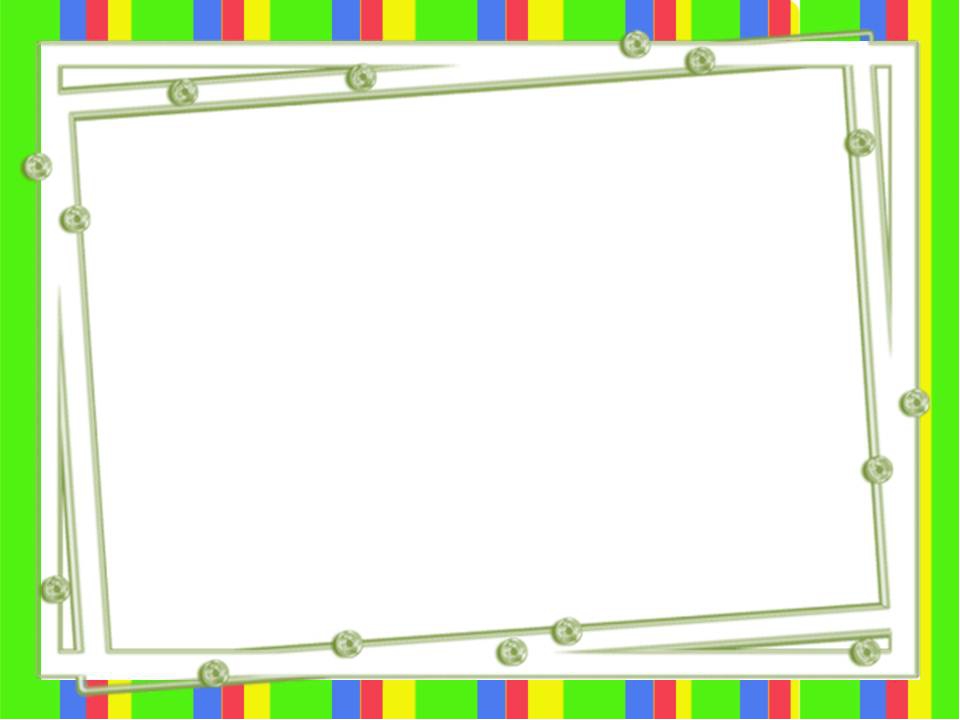 Подумайте, как мальчики подсказывали друг другу при помощи мобильного телефона? 

Над чем смеялись одноклассники? 

Какой совет вы бы дали Димке?
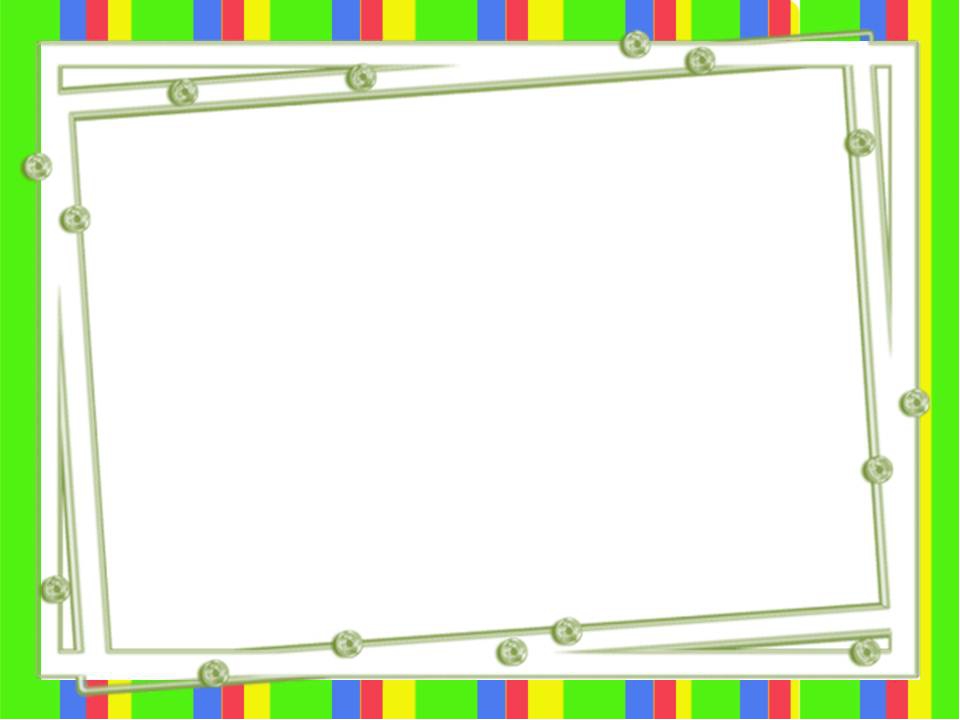 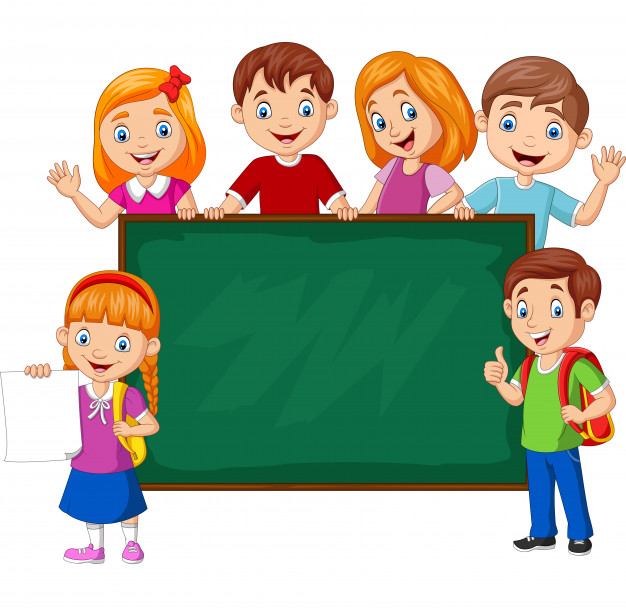 СПАСИБО ЗА УРОК!